Георадиолокация
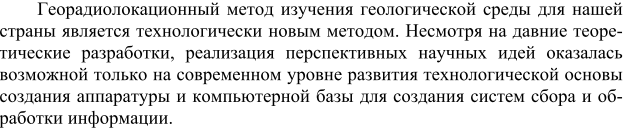 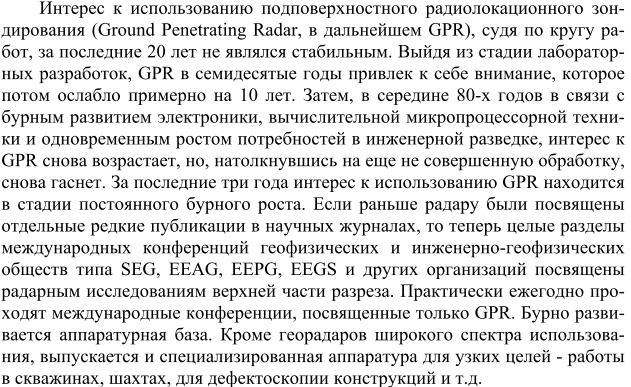 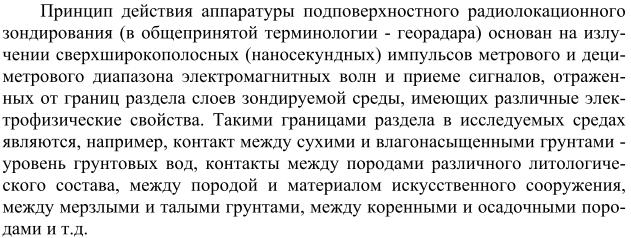 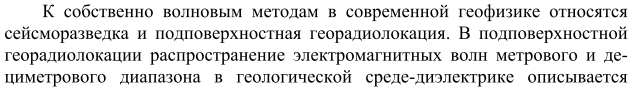 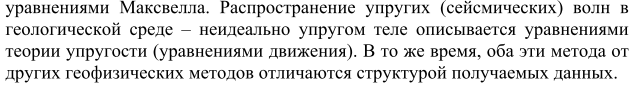 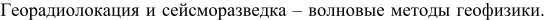 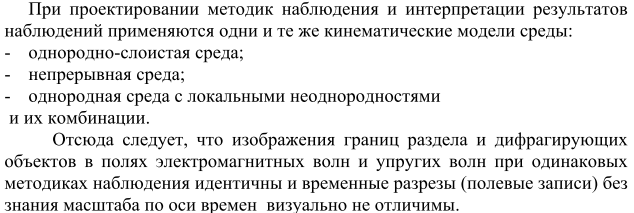 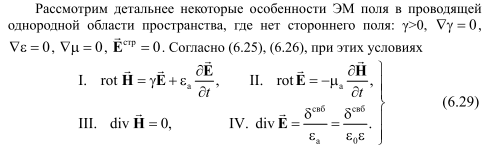 Глубинность
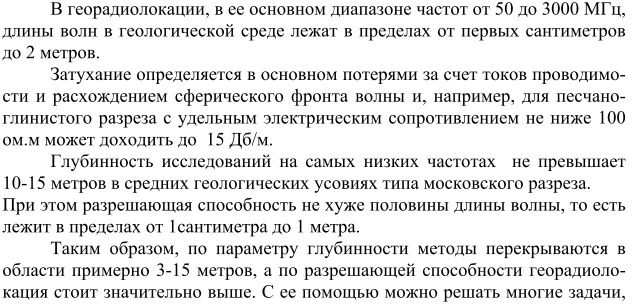 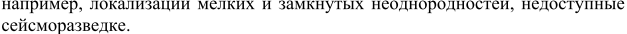 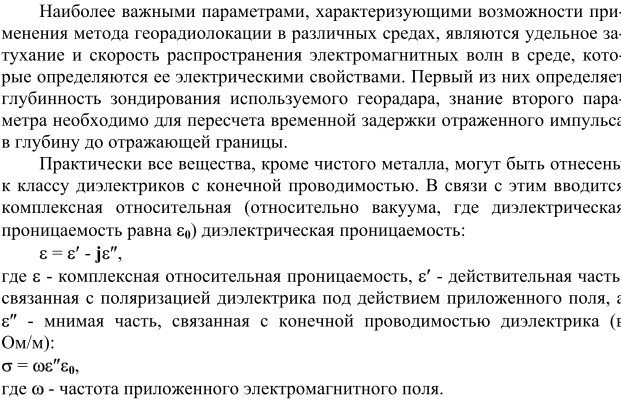 Диэлектрическая проницаемость различных пород
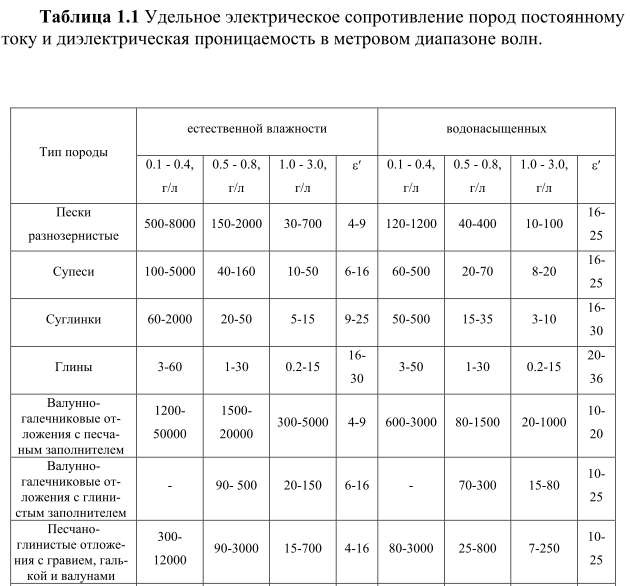 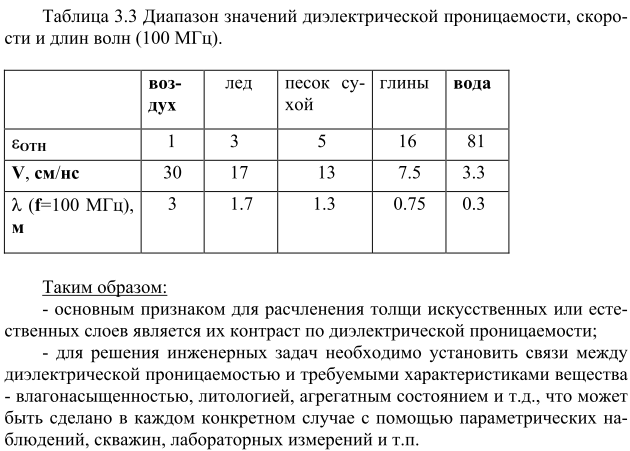 Решаемые задачи георадиолокацией
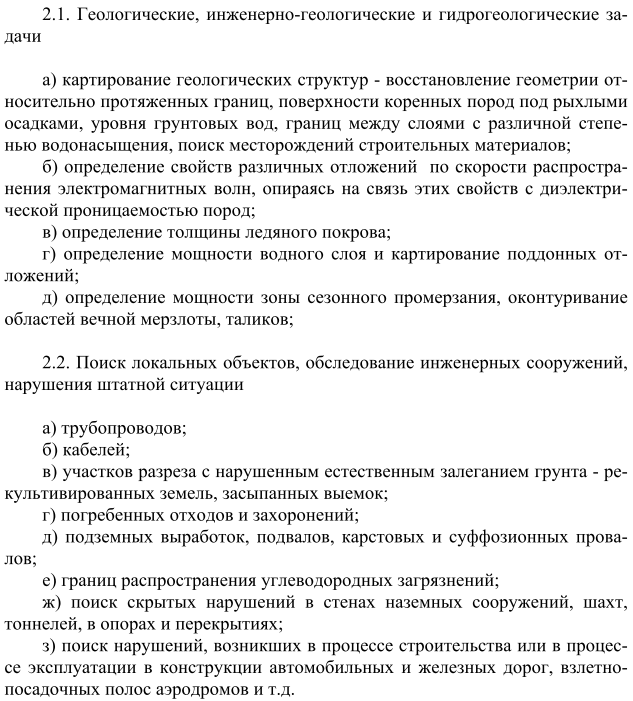 Принцип работы аппаратуры
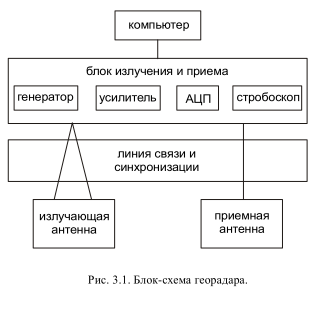 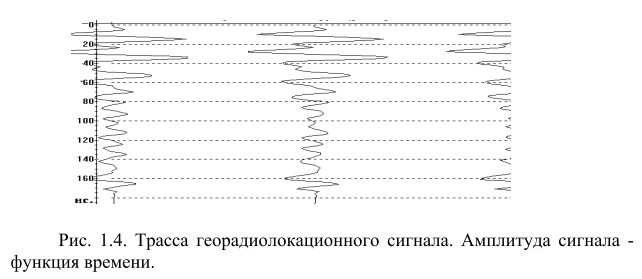 Примеры аппаратуры
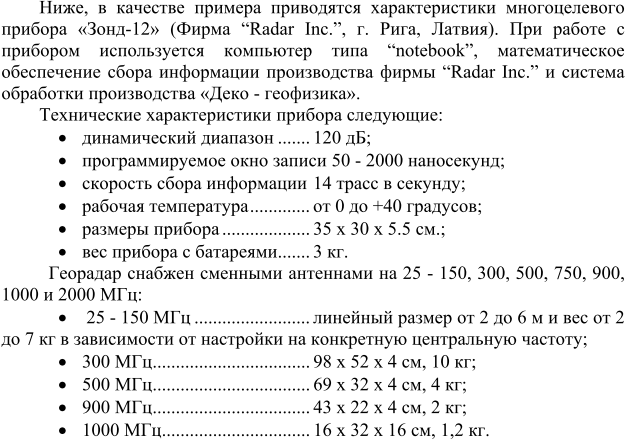 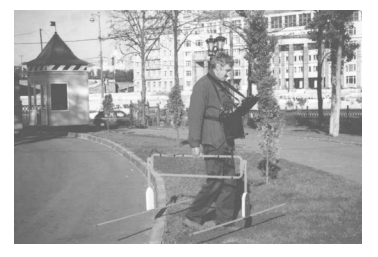 Семейство георадоров «ОКО»
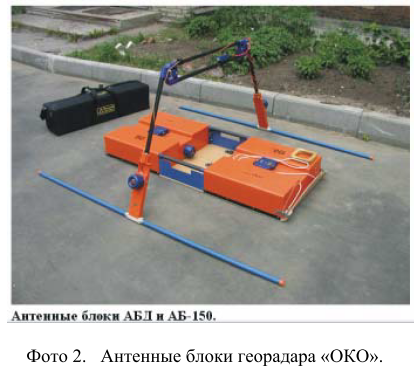 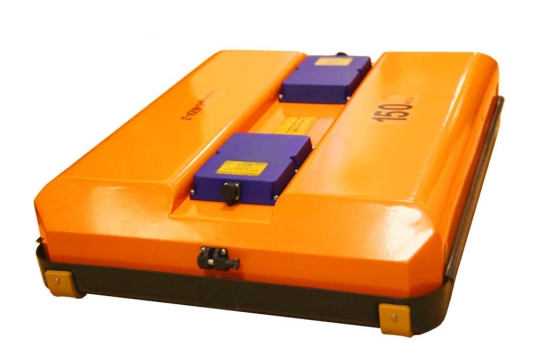 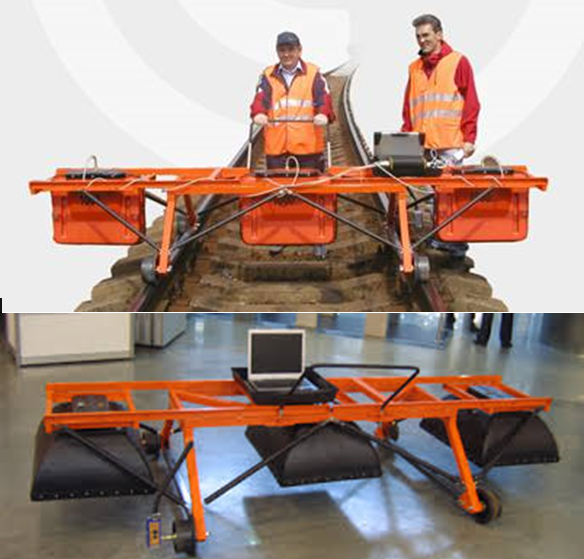 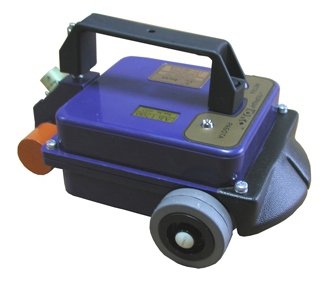 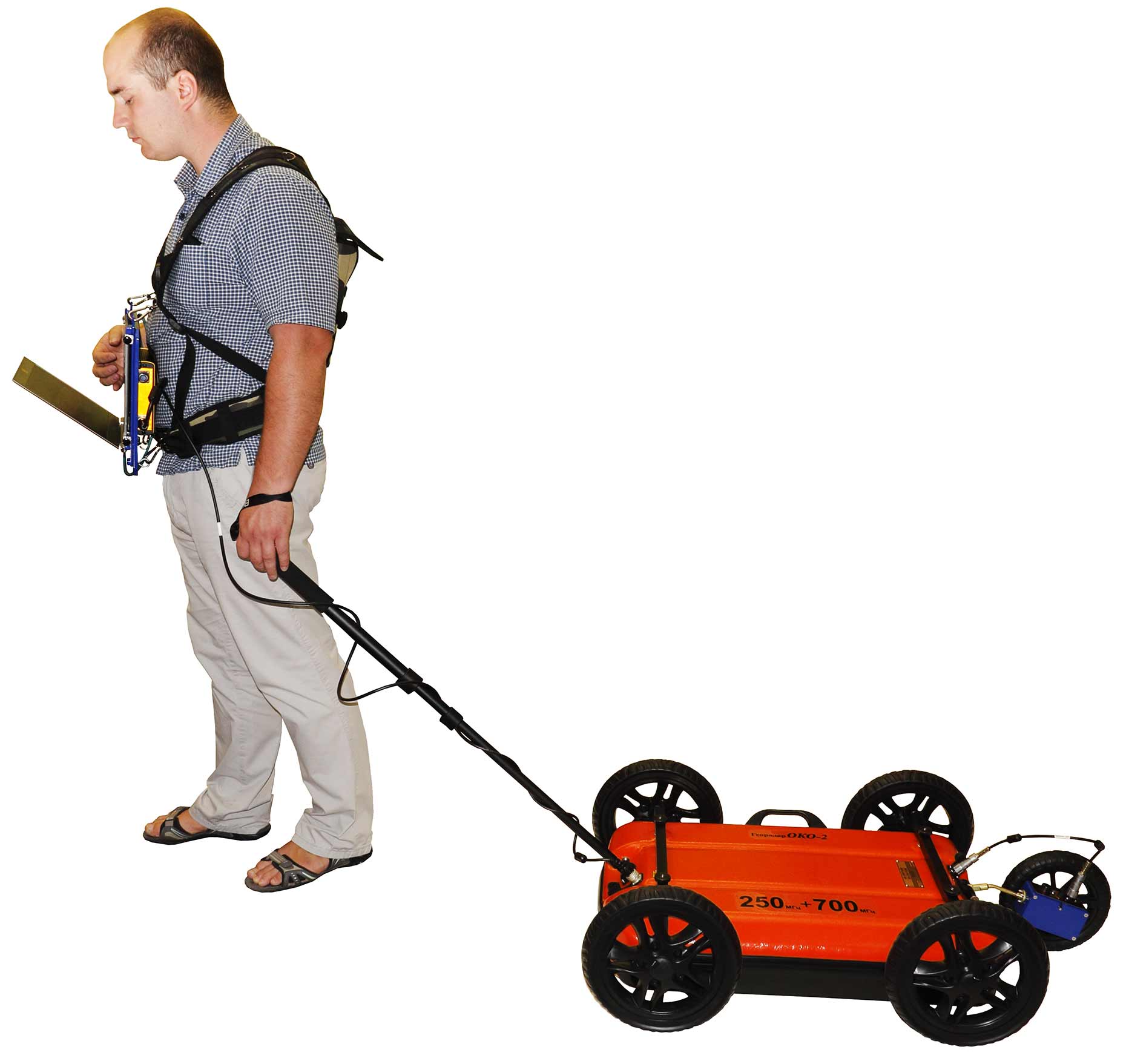 Радарограммы
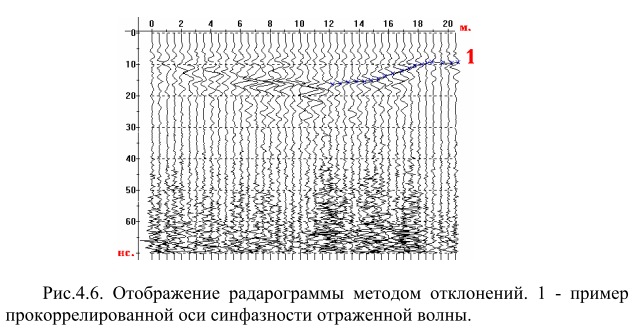 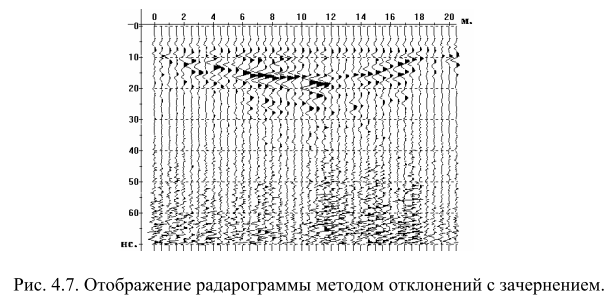 Помехи при измерениях
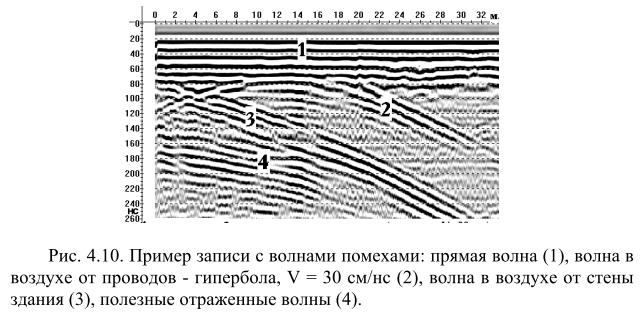 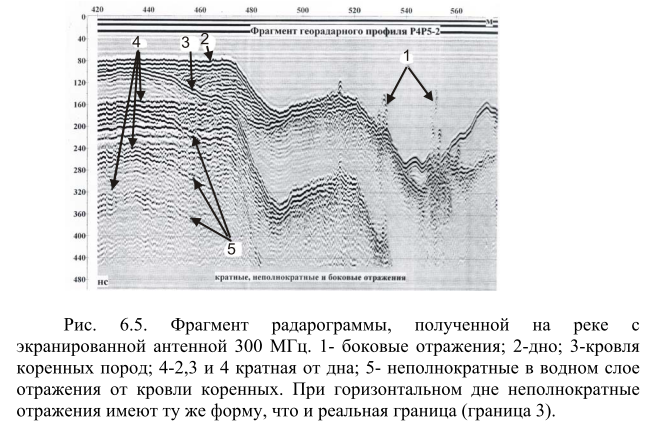 Примеры работ: локальный объект
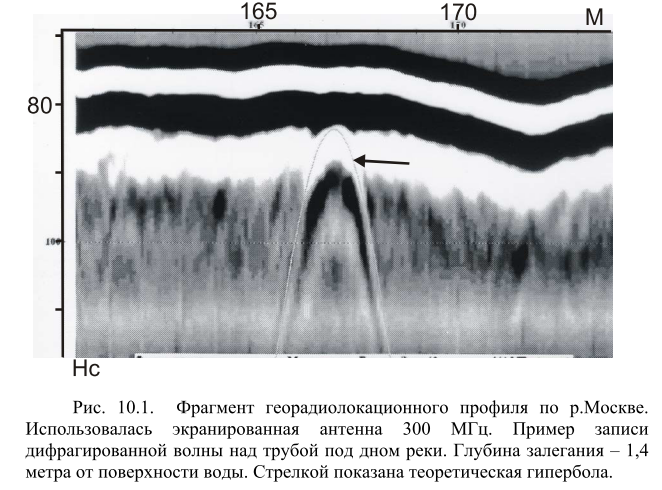 Примеры работ: гидрогеология, протечки
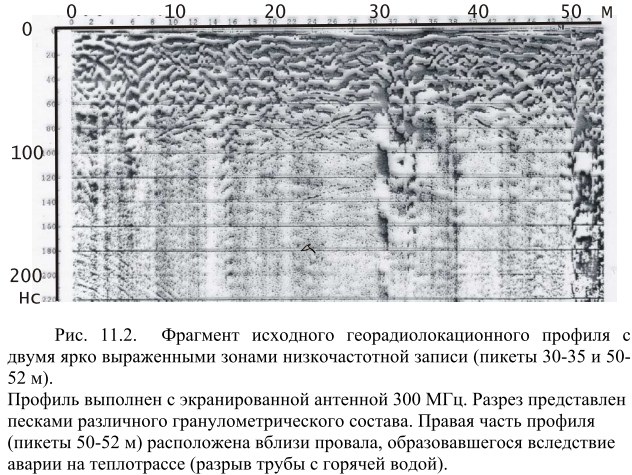 Примеры работ: определение слоистой структуры
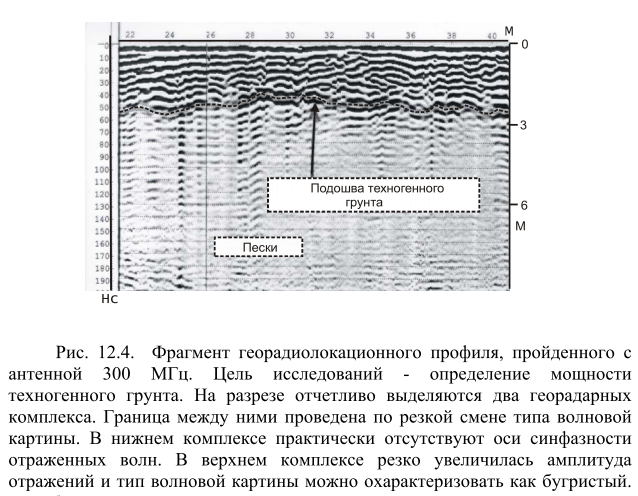 Примеры работ: рельеф дна и разрез под ним
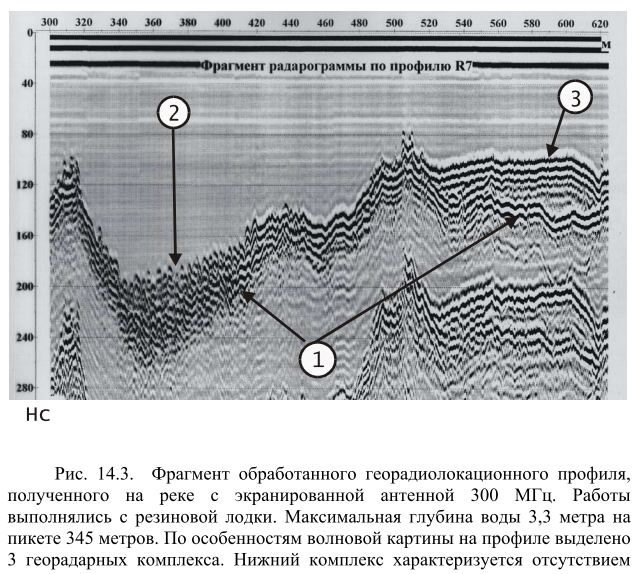 Примеры работ: строительство
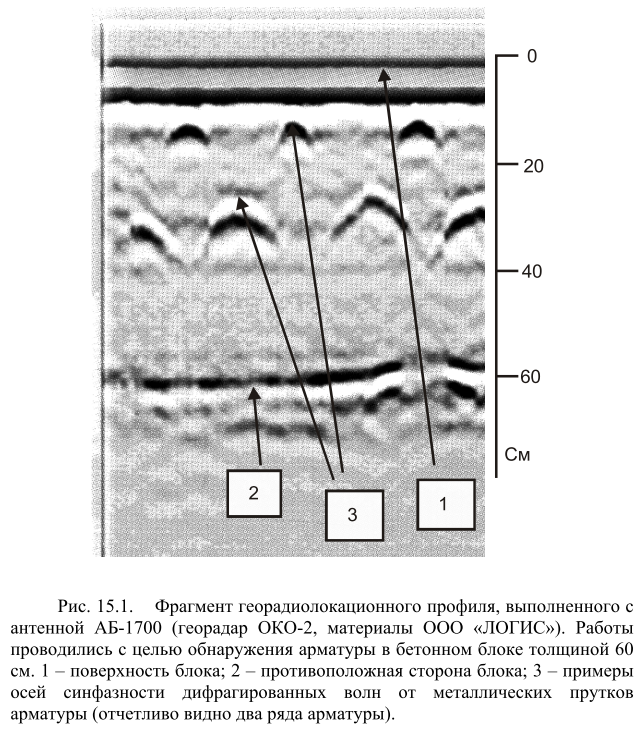 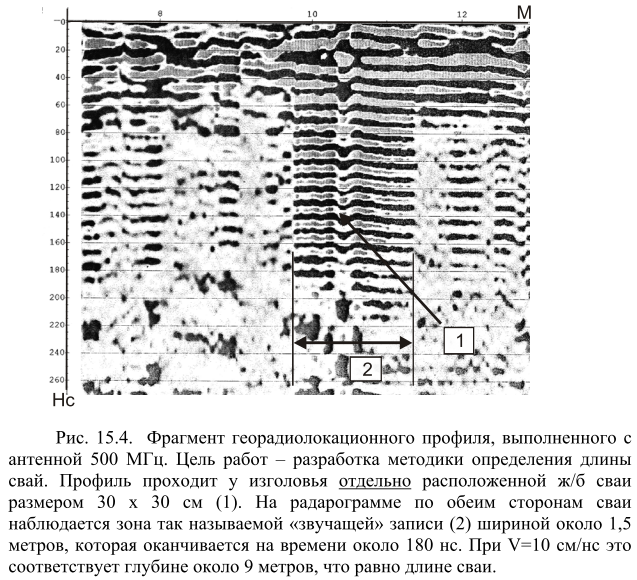